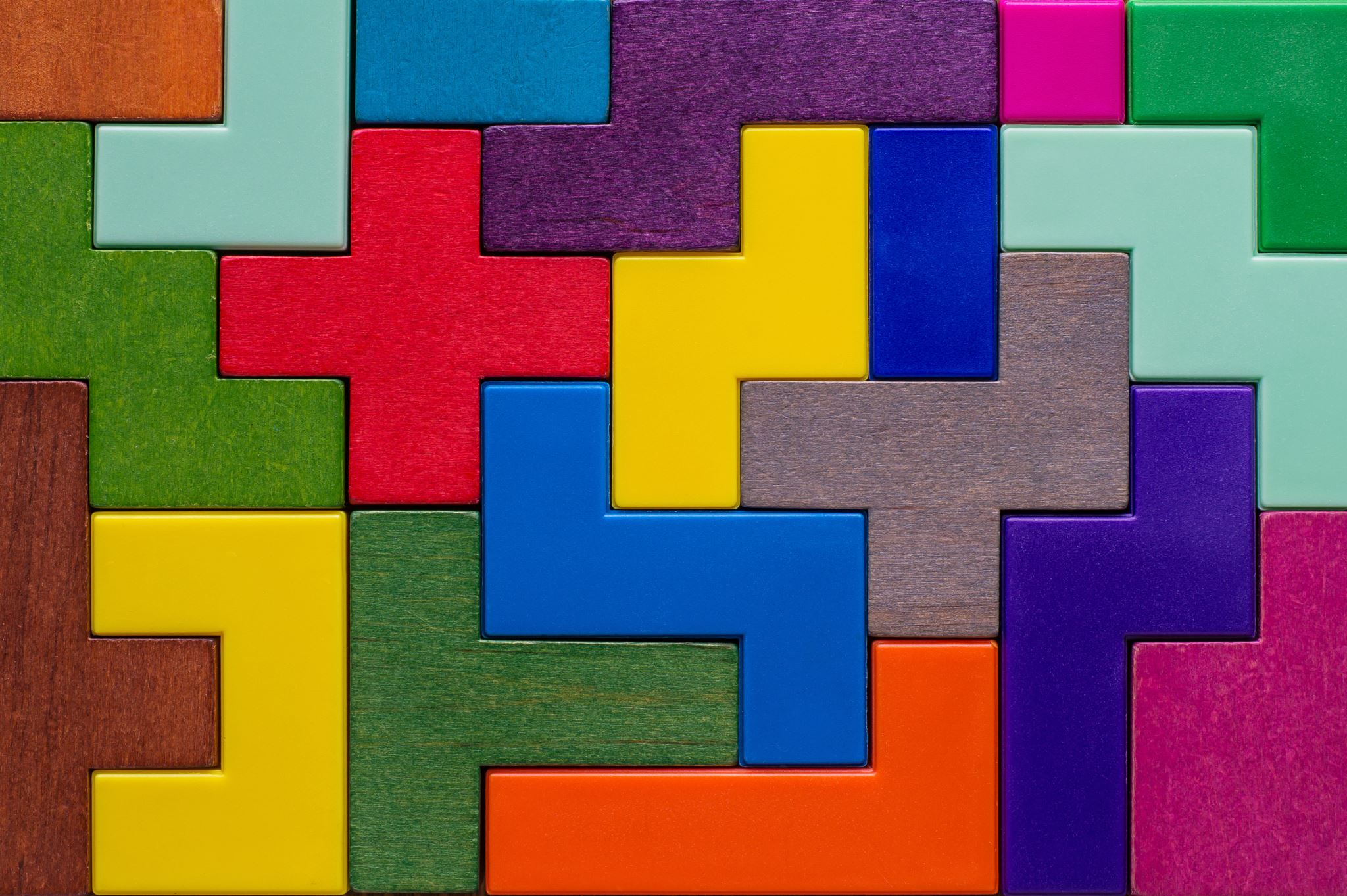 OLLA-VERBI
VERBIKONJUGAATIO
OLLA
minä
sinä
hän
me
te
he
OLLA
minä OLEN
sinä
hän
me
te
he
OLLA
minä OLEN
sinä OLET
hän
me
te
he
OLLA
minä OLEN
sinä OLET
hän ON
me
te
he
OLLA
minä OLEN
sinä OLET
hän ON
me OLEMME
te
he
OLLA
minä OLEN
sinä OLET
hän ON
me OLEMME
te OLETTE
he
OLLA						negatiivinen - ei
minä OLEN
sinä OLET
hän ON
me OLEMME
te OLETTE
he OVAT
minä
OLLA						negatiivinen - ei
minä OLEN
sinä OLET
hän ON
me OLEMME
te OLETTE
he OVAT
minä E-N ole
OLLA						negatiivinen - ei
minä OLEN
sinä OLET
hän ON
me OLEMME
te OLETTE
he OVAT
minä E-N ole
sinä E-T ole
OLLA						negatiivinen - ei
minä OLEN
sinä OLET
hän ON
me OLEMME
te OLETTE
he OVAT
minä E-N ole
sinä E-T ole
hän EI ole
OLLA						negatiivinen - ei
minä OLEN
sinä OLET
hän ON
me OLEMME
te OLETTE
he OVAT
minä E-N ole
sinä E-T ole
hän EI ole
me E-MME ole
OLLA						negatiivinen - ei
minä OLEN
sinä OLET
hän ON
me OLEMME
te OLETTE
he OVAT
minä E-N ole
sinä E-T ole
hän EI ole
me E-MME ole
te E-TTE ole
OLLA						negatiivinen - ei
minä OLEN
sinä OLET
hän ON
me OLEMME
te OLETTE
he OVAT
minä E-N ole
sinä E-T ole
hän EI ole
me E-MME ole
te E-TTE ole
he EI-VÄT ole
Kysymys -ko
olen-KO (am i?)
olet-KO (are you?)
on-KO (is s/he?)
olemme-KO (are we?)
olette-KO (are you?)
ovat-KO (are they?)
SANAJÄRJESTYS (word order)
Minä olen suomalainen.
Olet-ko sinä suomalainen?
en-kö minä ole? (am i not?)
et-kö sinä ole? (are you not?)
ei-kö se ole? (is it not)